Education & Facilities Comprehensive Plan (EFCP)
Megan Moscol
July 10, 2024
Context
Since completion of Mt. SAC’s 2018 Education & Facilities Master Plan, significant, transformative shifts have occurred in higher education that necessitate a re-evaluation of the campus’s highest level integrated planning document and the processes it informs.
Vision 2030
DEISA+
Healing Centered Engagement
From Mt. SAC IEC Report to PAC 5/1/24
BP 3250 Institutional Planning
The Education & Facilities Comprehensive Plan (EFCP) is the College’s broad-based, long-range plan
Assesses accomplishment of the Mission
The blueprint for how best to serve our students for the next 9-10 years.
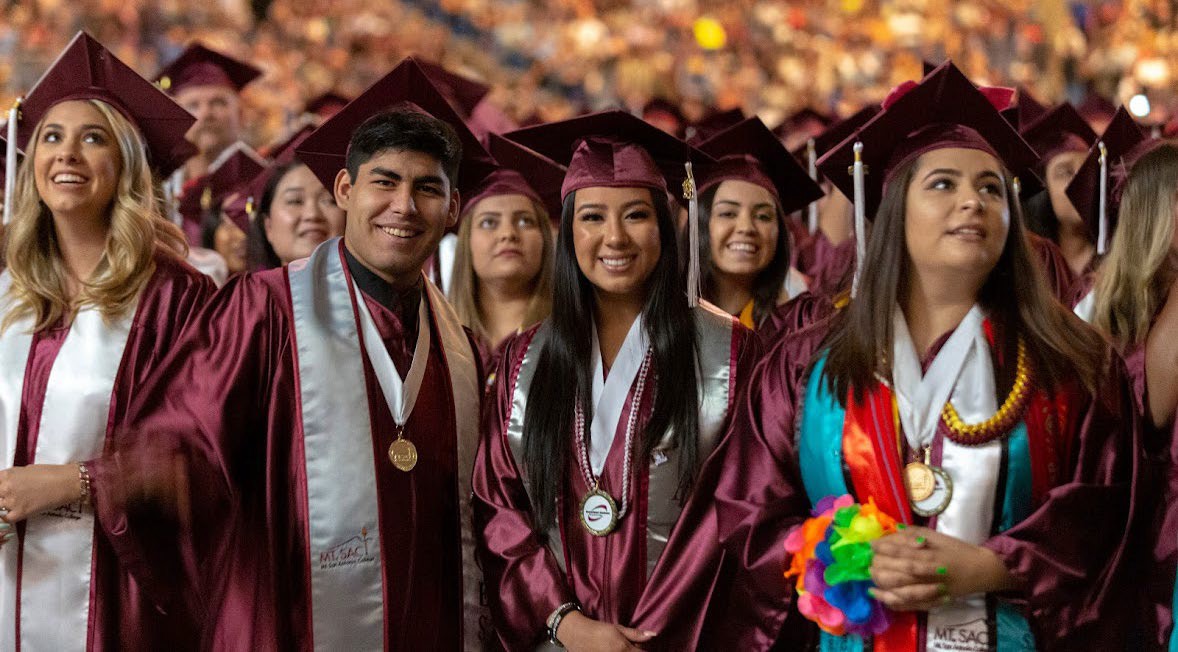 Integrated Planning At-a-Glance
The EFCP serves as the foundation for integrated planning processes and cycles of continuous quality improvement. It is accomplished through Mt. SAC’s participatory governance, implementation of focused plans, and the work of College units.
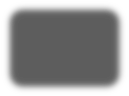 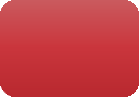 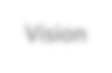 The College aspiration for the future
Vision
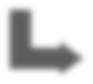 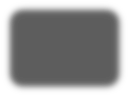 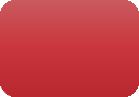 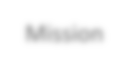 Mission
The College purpose
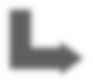 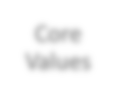 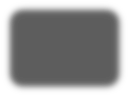 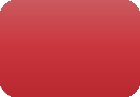 Core Values
Enduring beliefs and principles that individuals of the College hold in common and endeavor to put into action
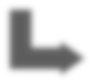 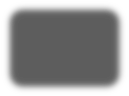 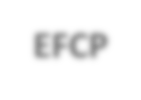 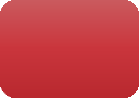 The foundation of integrated planning. Gives direction to accomplish the Mission and means to assess progress toward that goal
EFCP
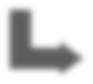 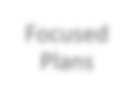 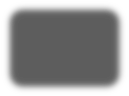 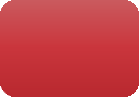 Focused Plans
Guide specialized work of the College in alignment with the EFCP
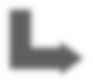 Elements of student achievement used to evaluate how well the College is fulfilling the Mission
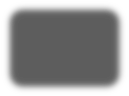 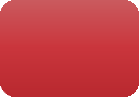 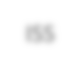 ISS
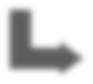 Planning process used to assess unit progress in support of student learning and the mission
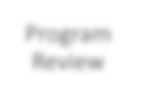 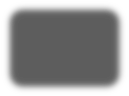 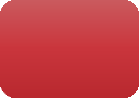 Program Review
A New Focus for the Comprehensive Plan
Education & Facilities Comprehensive Plan
Existing Plans (Strategic & Facilities)
Decision- Making Tool to Guide Prioritization of all College Work
DEISA+ Lens
Instructional and Programmatic Priorities
Comprehensive Student Services
Healing Centered Engagement
Data Analysis
Stakeholder Feedback
Traditional vs. DEISA+ Comprehensive Plans
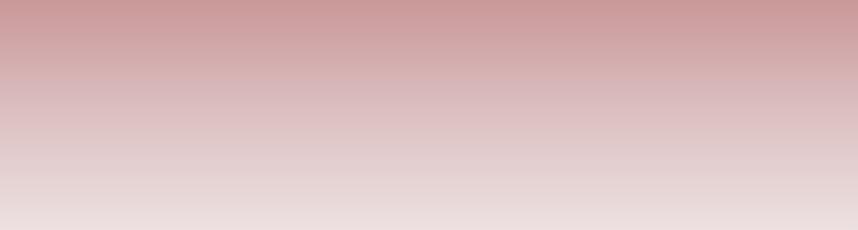 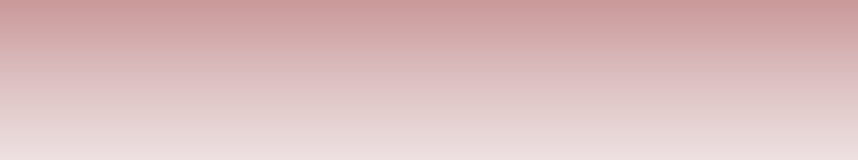 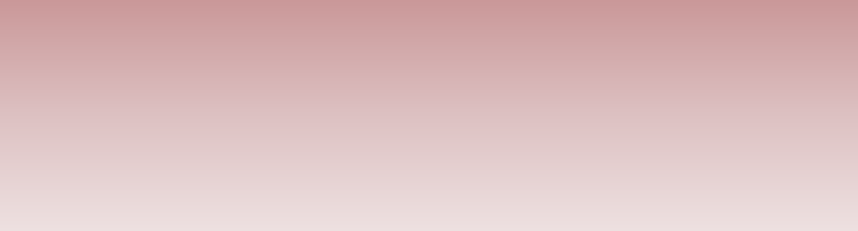 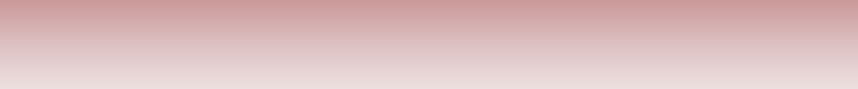 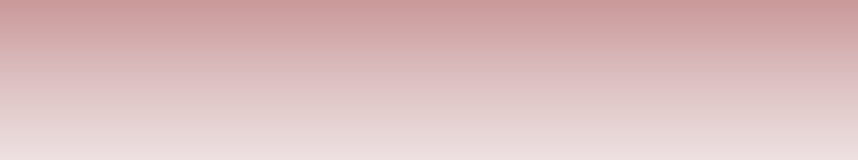 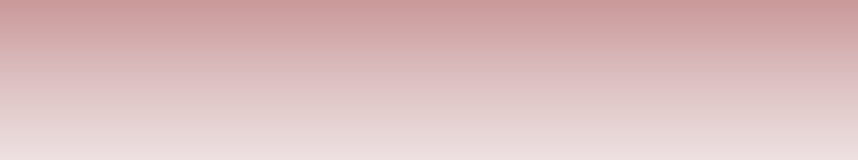 President’s Advisory Council EFCP Task Force
President’s Advisory Council convened an EFCP Task Force with the charge to, guide and support the research, review, and development of the Educational and Facilities Comprehensive Plan, with an EFCP recommendation to the Board no later than June 25, 2025.

The EFCP Task Force includes 31 members with broad-based representation:
Students
Faculty
Classified Professionals
Managers
Participatory governance leadership, with an emphasis on DEISA+ and healing centered engagement
Integrated Planning Efforts Aligned with EFCP Development
New Resource Allocation Process Correlated to Program Review (PIE)
BP/AP
Continuous Review Cycle
Comprehensive Program Review Cycle (PIE)
Participatory Governance Taskforce
Outcomes & Assessment
Evaluating In-Progress Facilities Projects
In light of economic uncertainty, Facilities is reviewing in-progress projects where funding has already been committed to consider opportunities for addressing critical space needs identified during and since the 2018 Facilities Master Plan.

Evaluation is focused on the following opportunities:
Prioritize student and instructional support needs over contract vendors in newly constructed facilities
Right-size facilities to support existing program needs and maximize funding
Co-locate mutually supportive programs
Eliminate temporary or unsuitable facilities
Questions?